Oil Spills
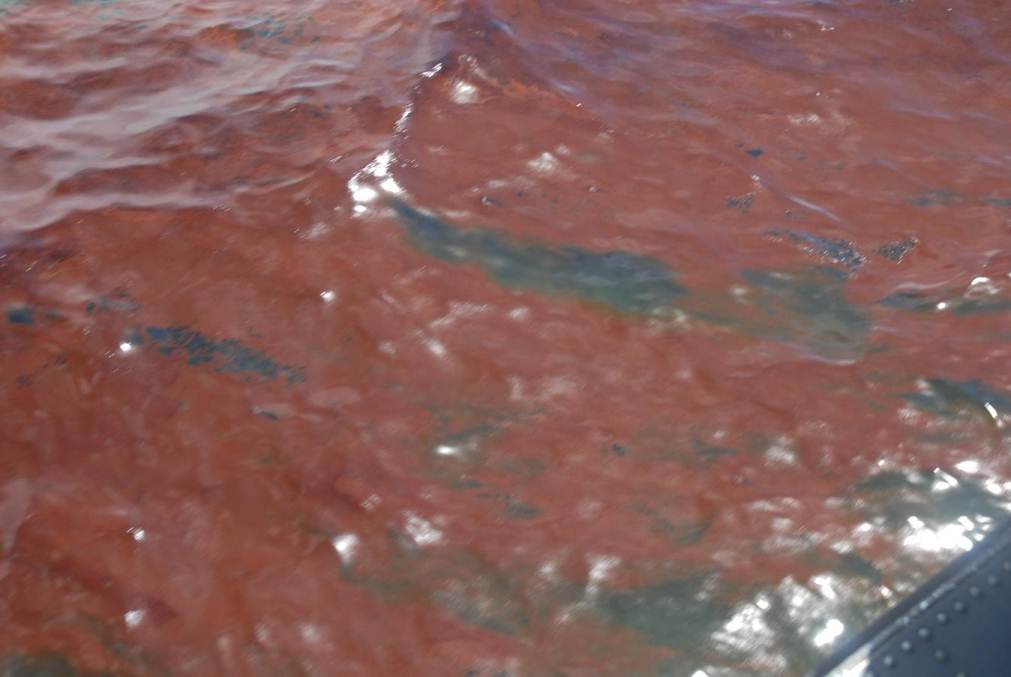 [Speaker Notes: Image source: Louisiana Governor’s Office of Homeland Security and Emergency Preparedness (GOHSEP), Wikimedia Commons, http://commons.wikimedia.org/wiki/File:Oil_spill_impacts_in_Louisiana_-_June_28.jpg]
2010 Gulf Oil Spill
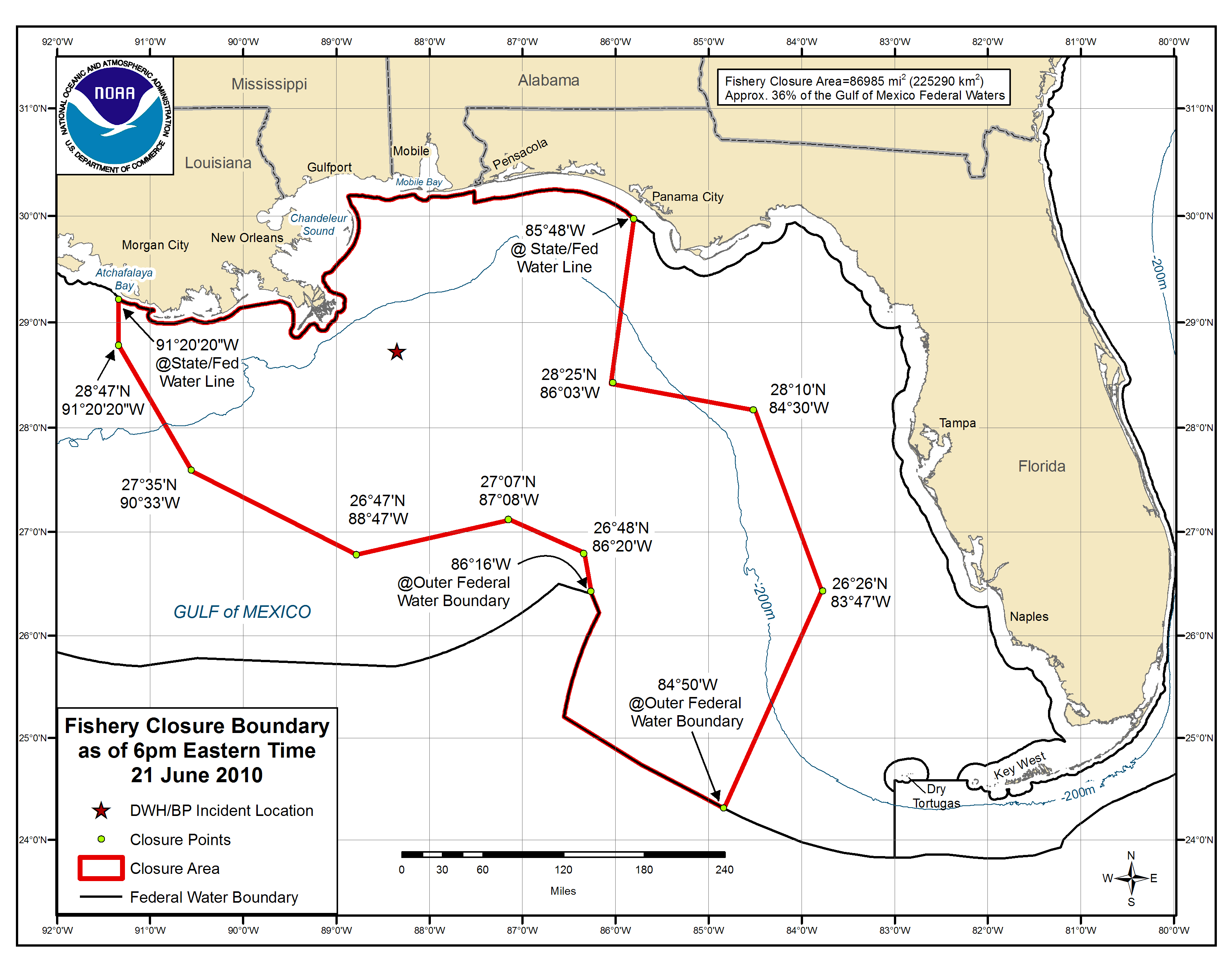 Area inside red outline is where fishing was affected.
4.9 million barrels of oil (206 million gallons)
Covered 68,000 square miles (as a comparison, the state of Colorado is 104,000 square miles)
One of the largest oil spills in history
[Speaker Notes: Image source : U. S. National Oceanic and Atmospheric Administration, Wikimedia Commons (creative commons license) http://commons.wikimedia.org/wiki/File:Deepwater_Horizon_oil_spill_fishing_closure_map_2010-06-21.png]
Oil Spill Damages
11 people killed in the wellhead explosion
More than 400 species at risk
More than 6,800 dead animals were collected
Severe economic damage to the Gulf Coast fishing community ($2.5 billion)
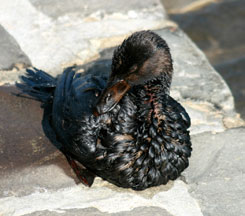 “…the worst environmental disaster the US has faced” -White House
[Speaker Notes: Image source: Mila Zinkova, Wikipedia (creative commons license)  http://en.wikipedia.org/wiki/File:Oiled_bird_3.jpg]
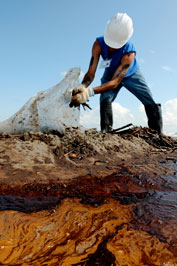 Cleaning Up
A worker cleans up oily waste on Elmer's Island, just west of Grand Isle, LA in May 2010. 
Hundreds of workers cleaned up oil from the damaged Deepwater Horizon wellhead when it reached the shore a month after the rig exploded.
[Speaker Notes: Image source: Petty Officer 3rd Class Patrick Kelley, Wikimedia Commons (creative commons license) http://commons.wikimedia.org/wiki/File:Contractors_Assist_in_Deepwater_Horizon_Spill.jpg]
Dispersants
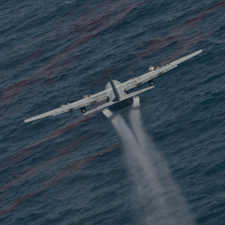 GOOD
Acts like soap to break up oil into smaller clumps
BAD
Adds more chemicals to the ocean
[Speaker Notes: Image source: Tech. Sgt. Adrian Cadiz, US Air Force, Wikimedia Commons (creative commons license)
http://commons.wikimedia.org/wiki/File:Gulf_dispersant_spraying.jpg]
Booms
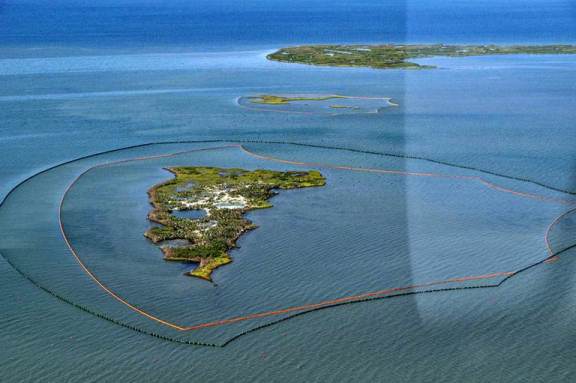 A boom is a floating barrier that keeps oil from spreading.
Helps contain the oil
 Used to scoop oil off the water surface
 Does not contain all of the oil on the water surface
[Speaker Notes: Image source : U.S. Navy, Wikimedia Commons (creative commons license) http://commons.wikimedia.org/wiki/File:Oil_containment_boom.jpg]